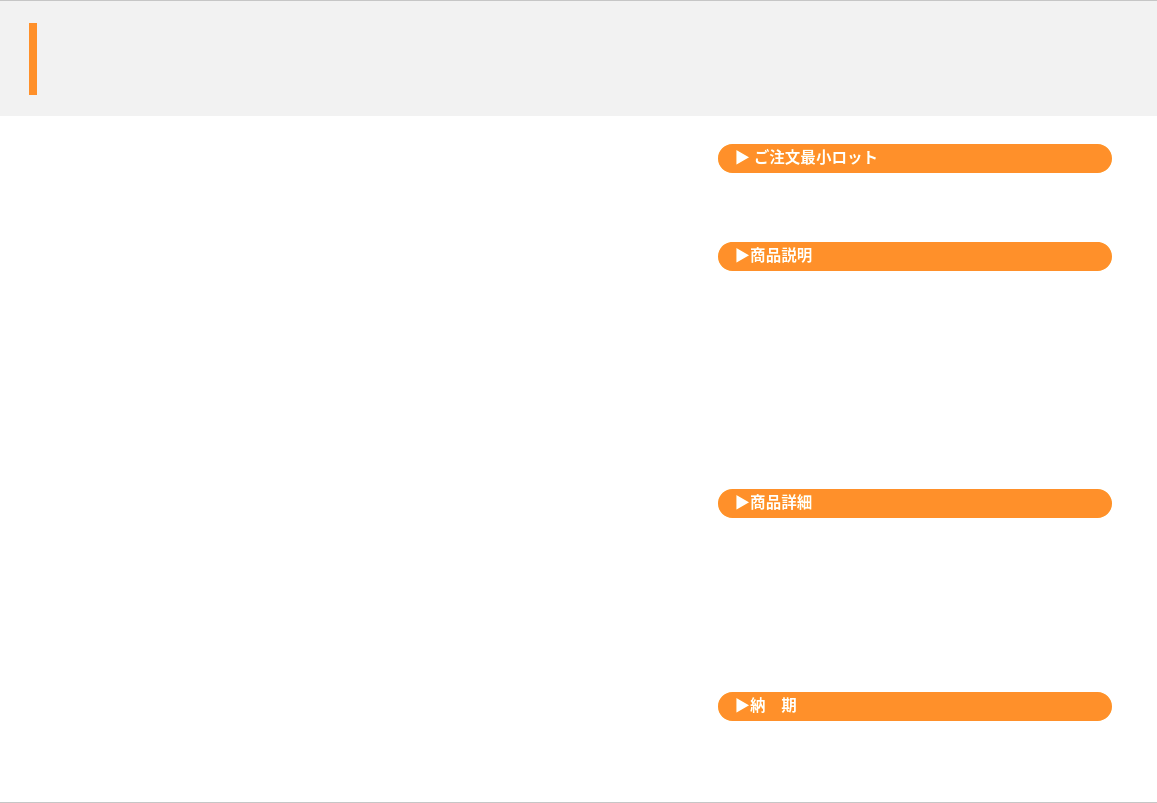 保冷スツールバッグ
スツールにもなる保冷バッグ
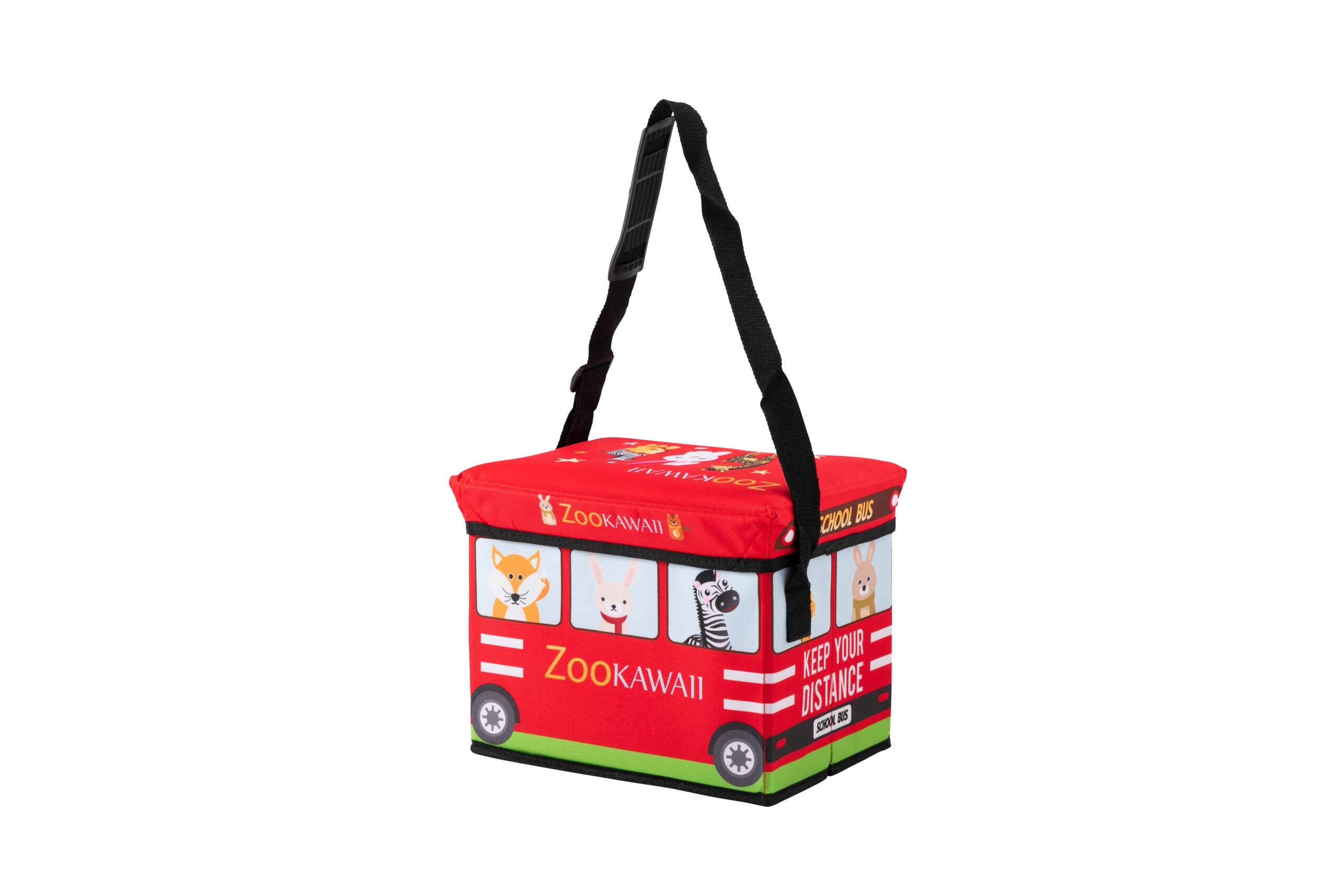 1,000個から
2way使用の便利ノベルティグッズ
座って中で冷やしてあるドリンクを飲む
さらに畳めるので収納、持ち運びに便利です。
品　番　　org507
サイズ　　約300×220×250mm
材　質　　ポリエステル等
印　刷　　フルカラー
外　装　　個別PP袋入
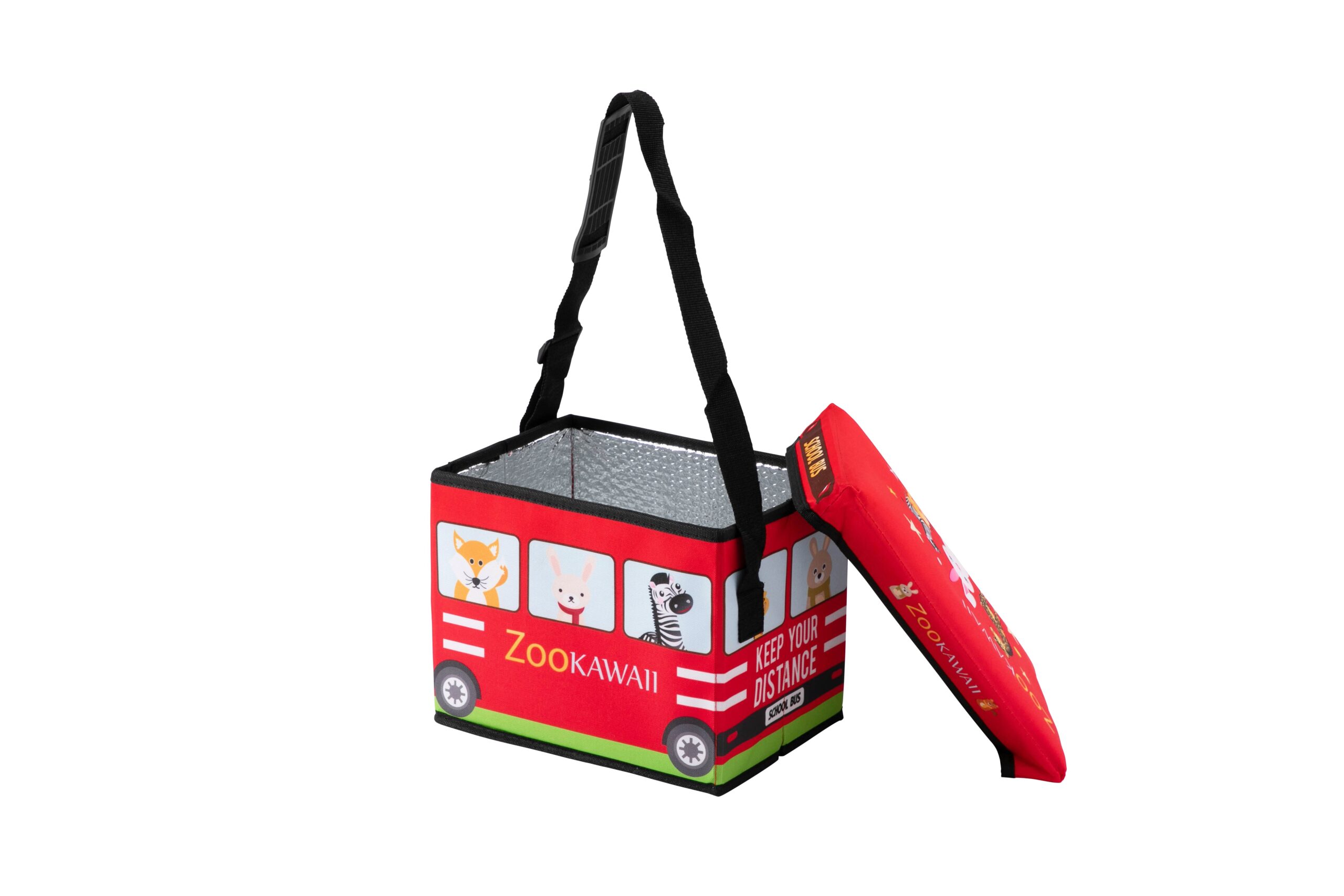 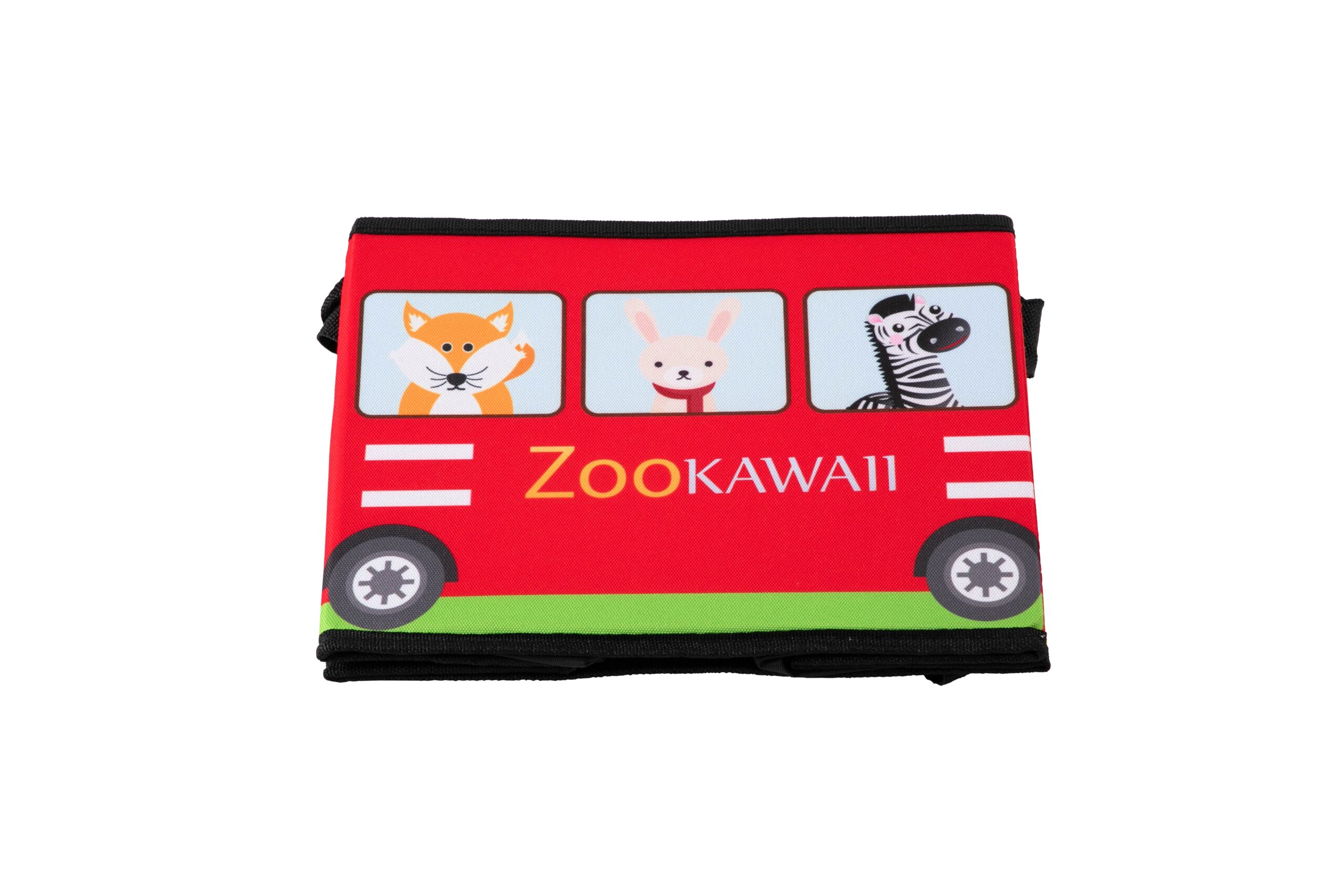 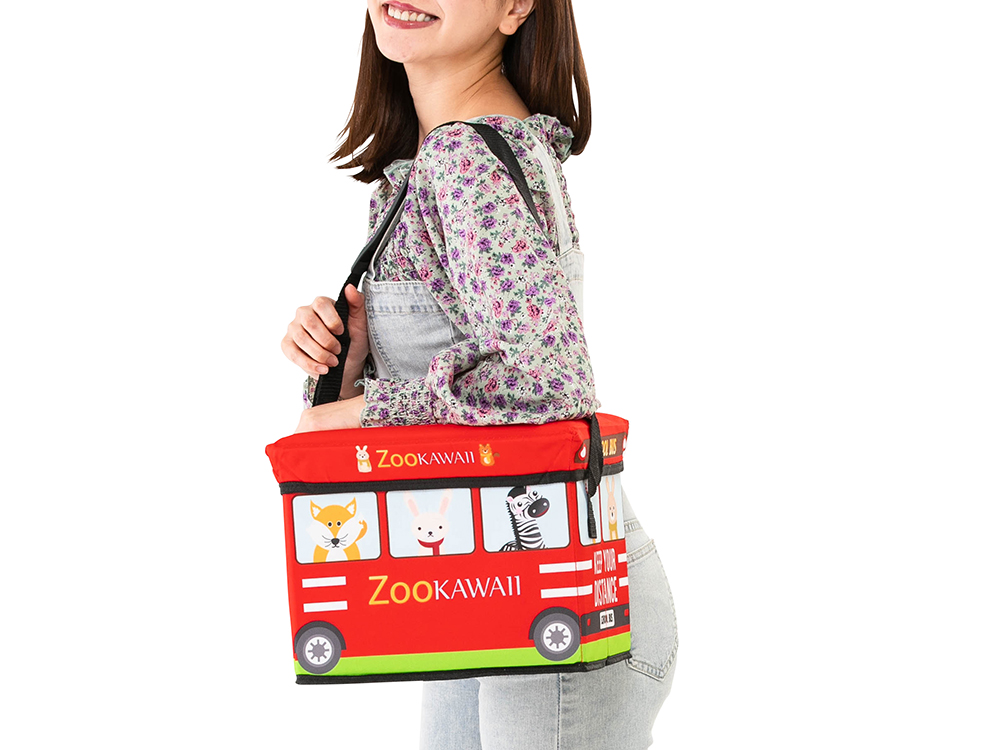 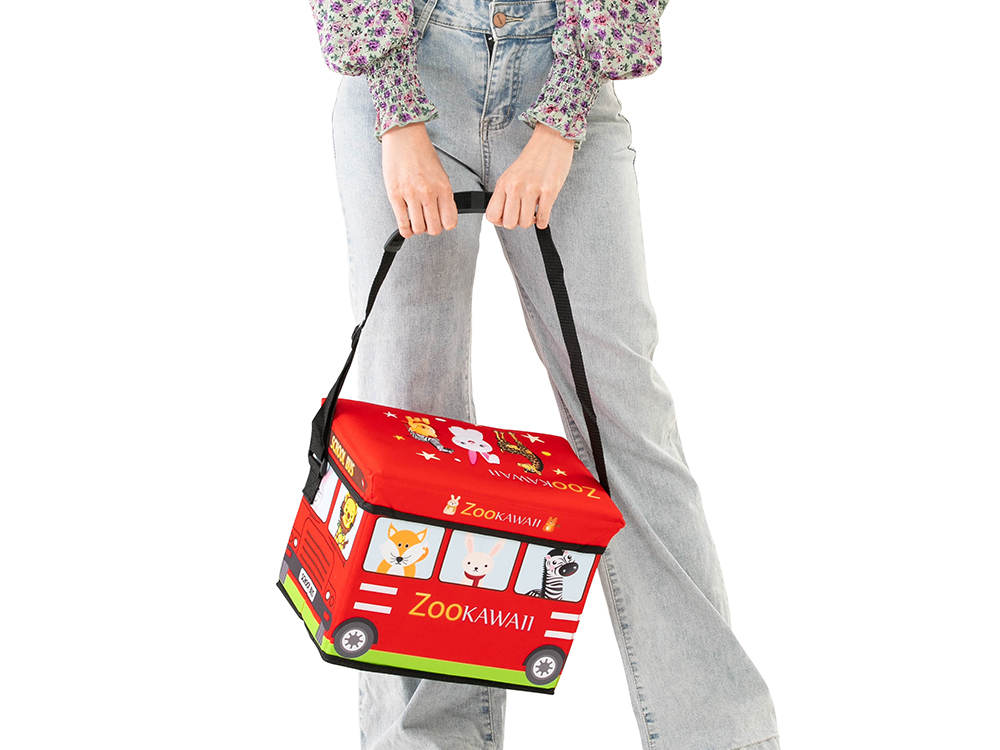 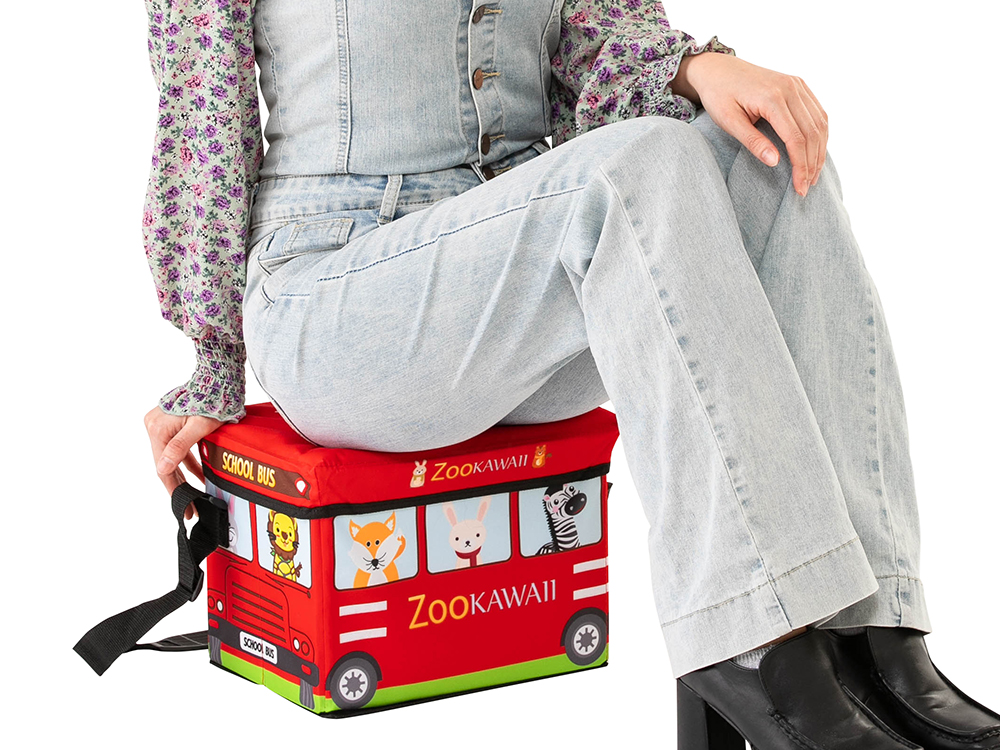 校了後約45日～